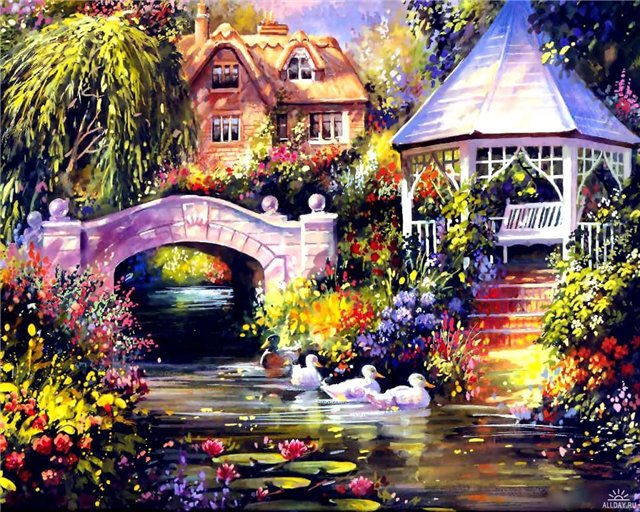 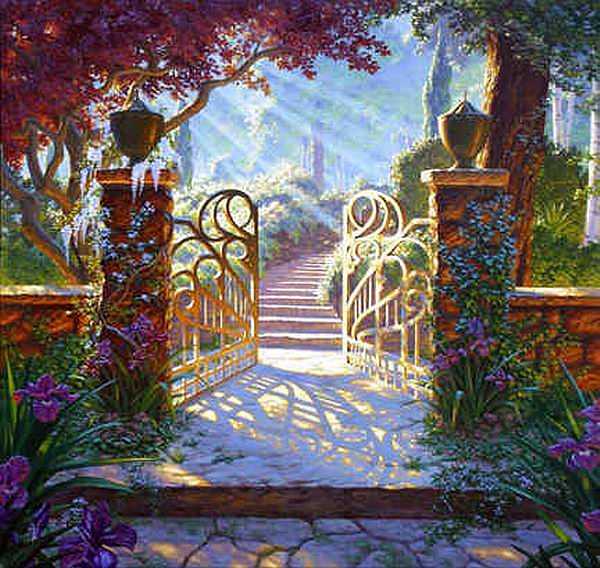 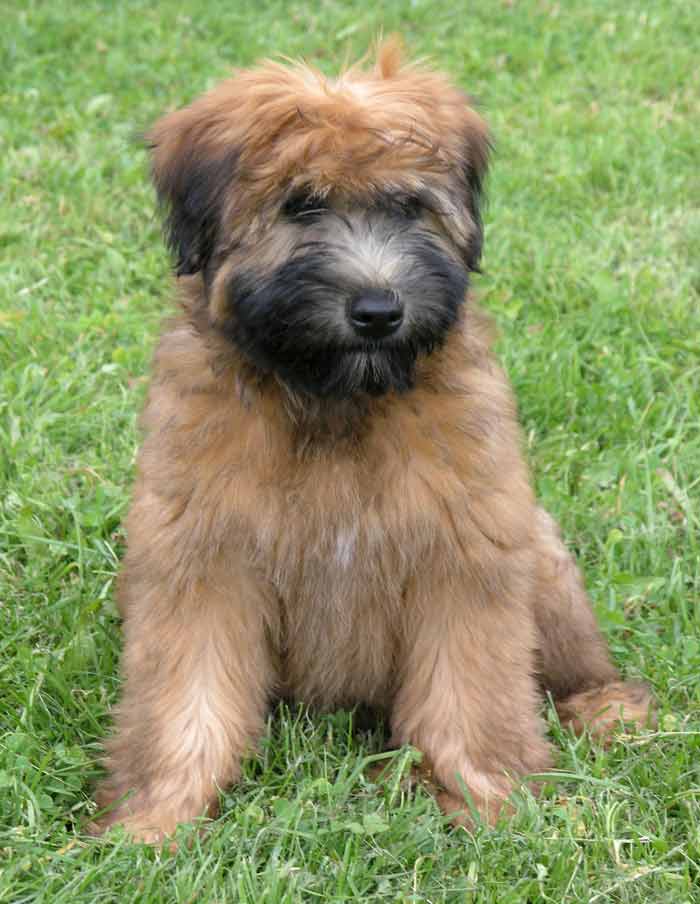 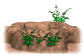 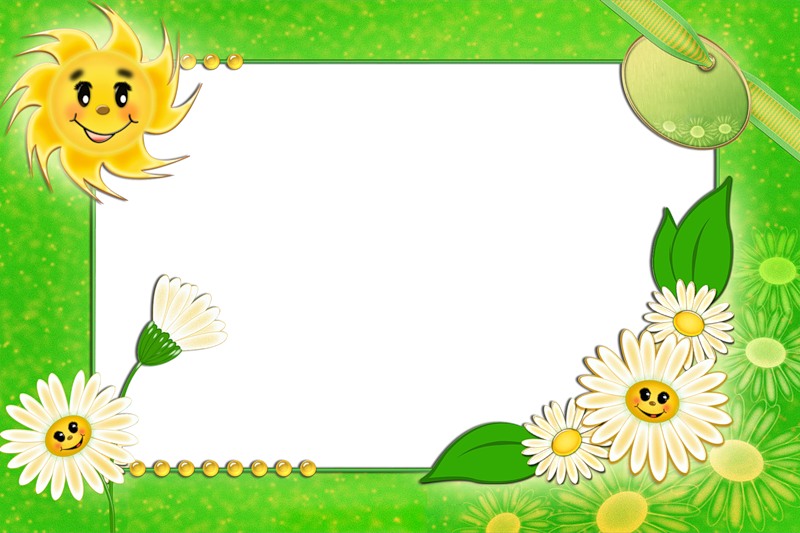 Поля, сорока, тропа, трава,     
     карандаш;
 деревня,звезда,рисунок, леса,   мячи;
вода,сова,ковёр,земля,котята.
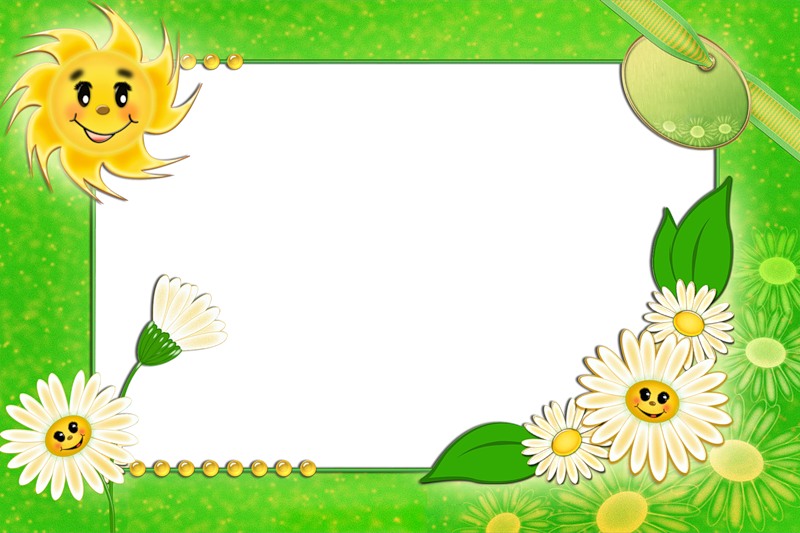 о    а     и     е      я
(О, А, И, Е, Я)
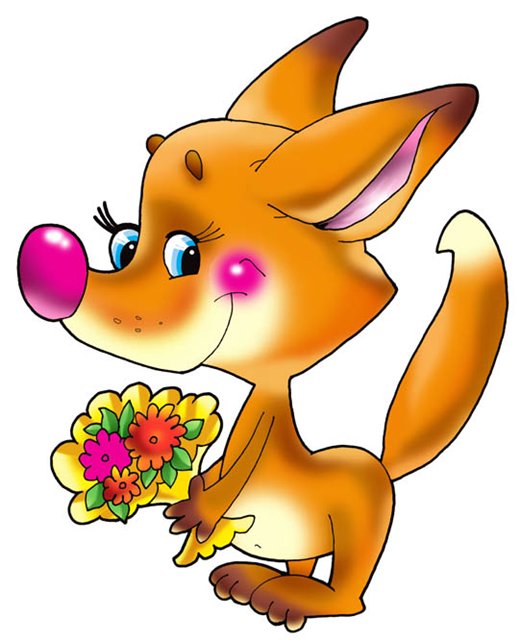 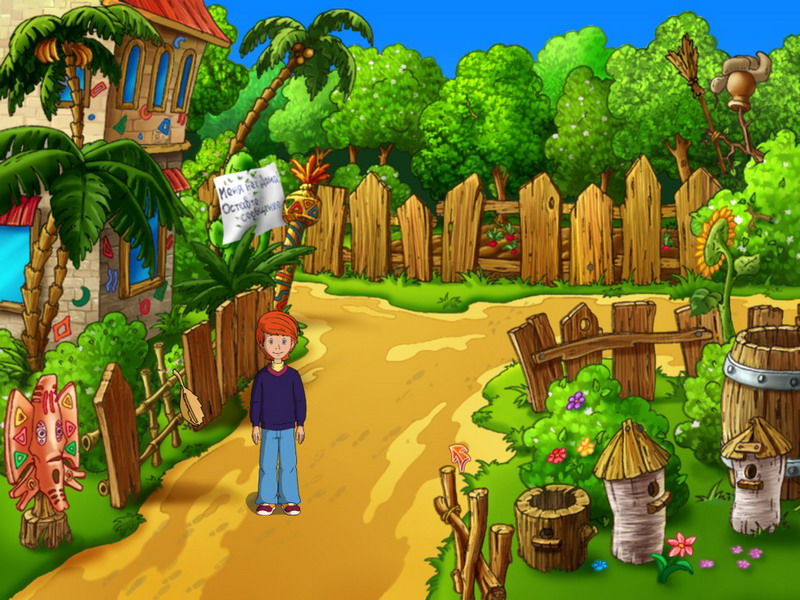 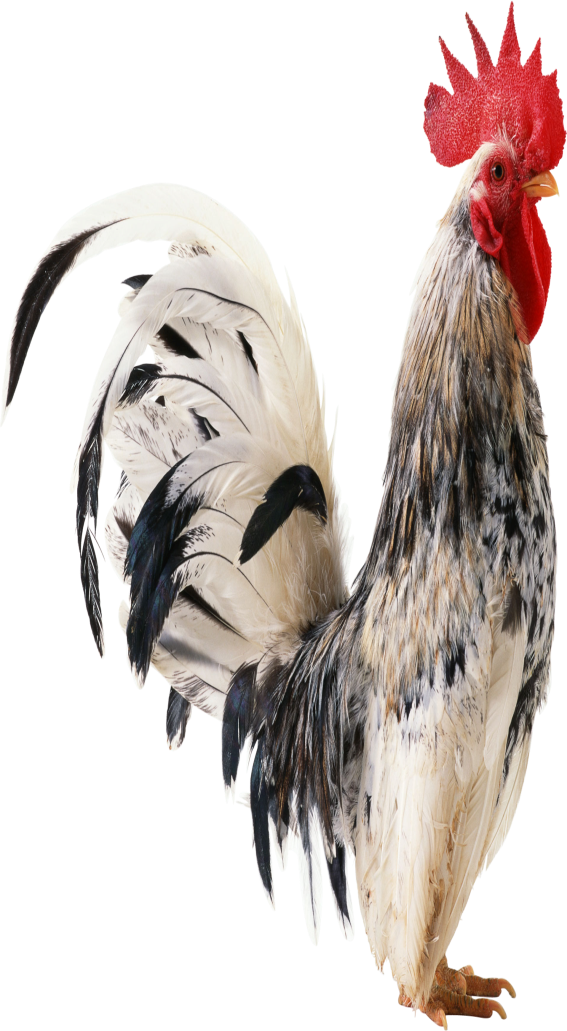 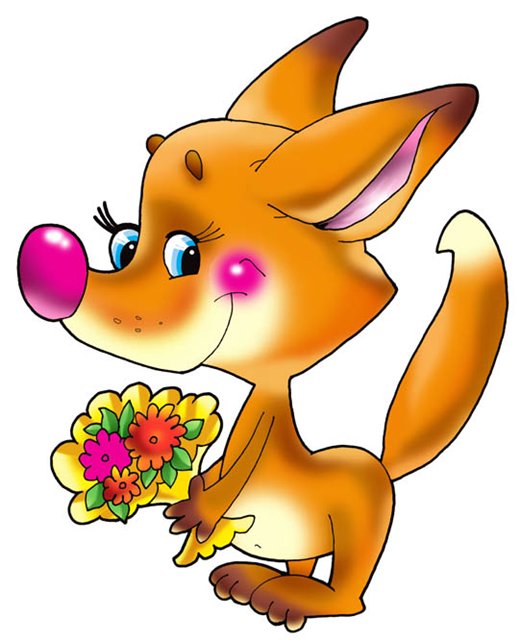 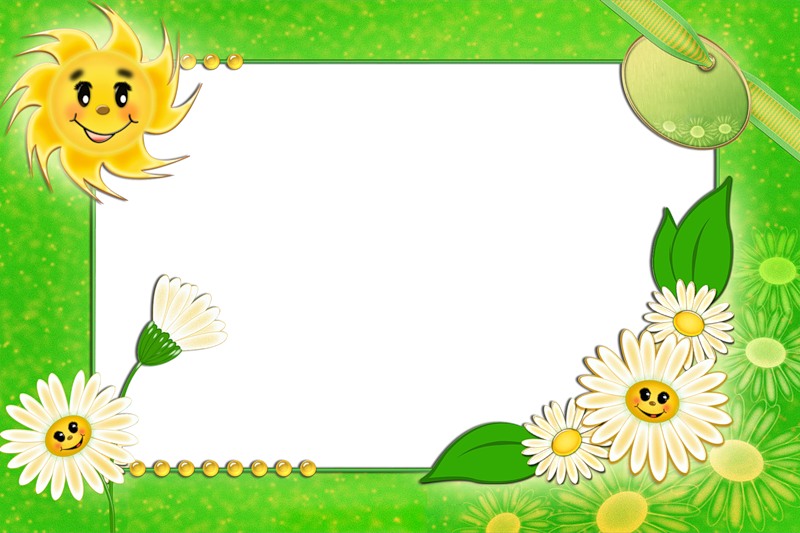 В лесу живёт рыжая лиса.
Лиса.
	В лису живёт рыжая леса. Лисий дом- нара. У норы играют весёлые лесята.  Лесица учит их лисьим повадкам.
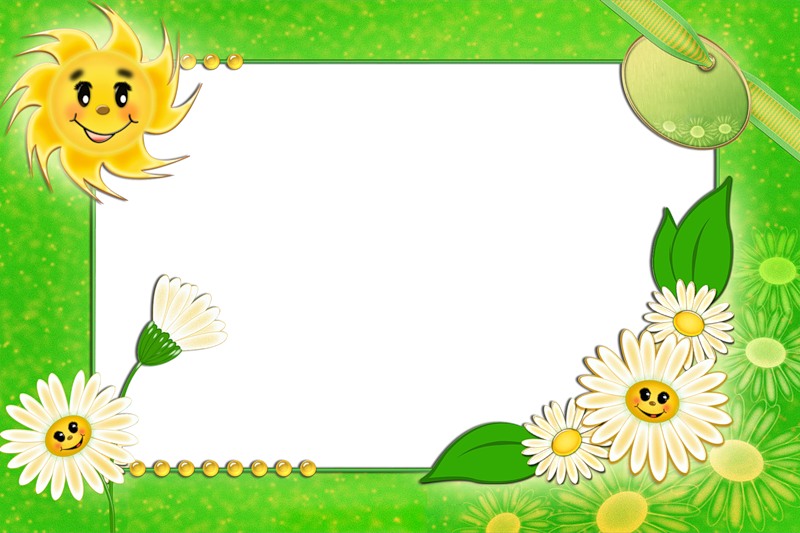 Лисий дом - нора.
Лиса.
	В лису живёт рыжая леса. Лисий дом- нара. У норы играют весёлые лесята.  Лесица учит их лисьим повадкам.
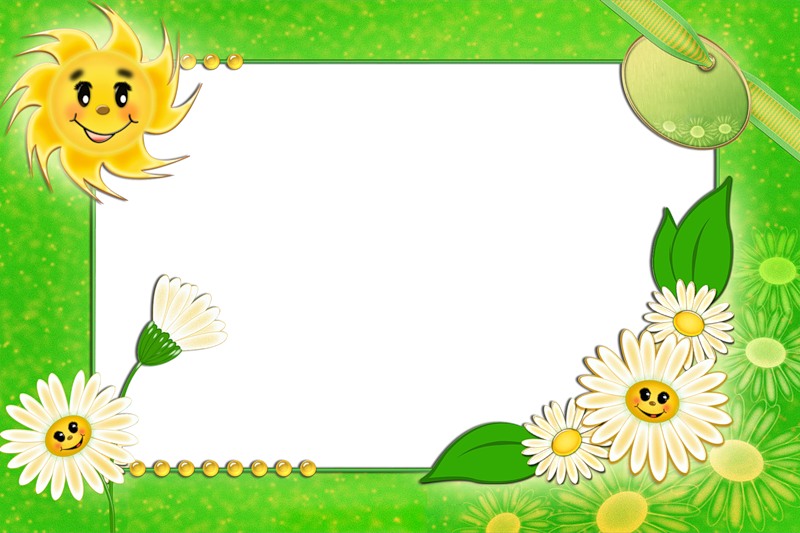 У норы играют весёлые лисята.
Лиса.
	В лису живёт рыжая леса. Лисий дом- нара. У норы играют весёлые лесята.  Лесица учит их лисьим повадкам.
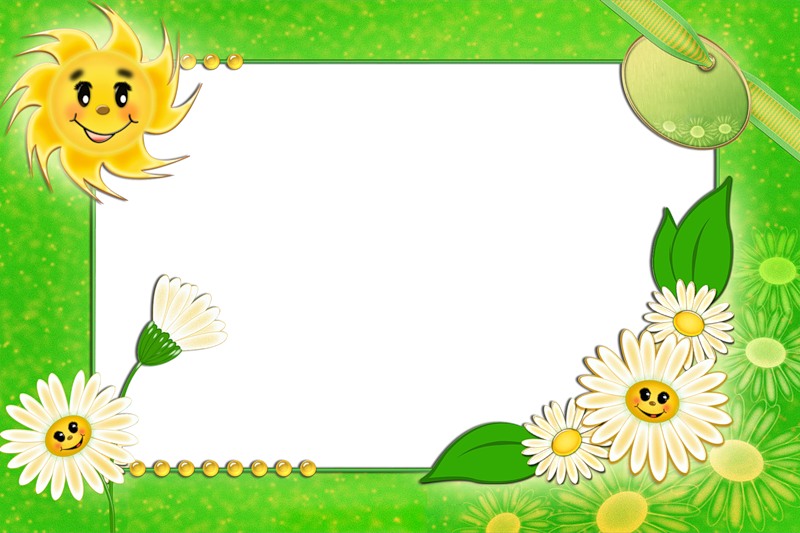 Лисица учит их лисьим повадкам.
Лиса.
	В лису живёт рыжая леса. Лисий дом- нара. У норы играют весёлые лесята.  Лесица учит их лисьим повадкам.
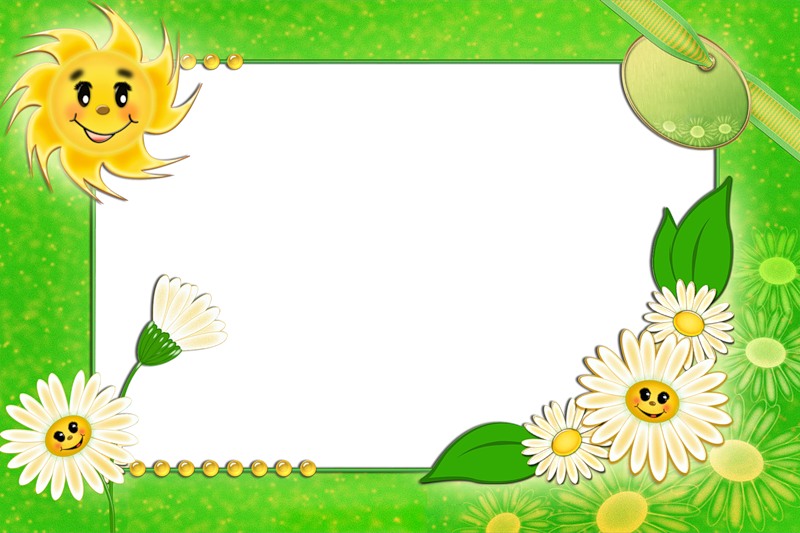 В лесу живёт рыжая лиса.
  Лисий дом - нора.
 У норы играют весёлые лисята.  Лисица учит их лисьим повадкам.
Лиса.
	В лису живёт рыжая леса. Лисий дом- нара. У норы играют весёлые лесята.  Лесица учит их лисьим повадкам.
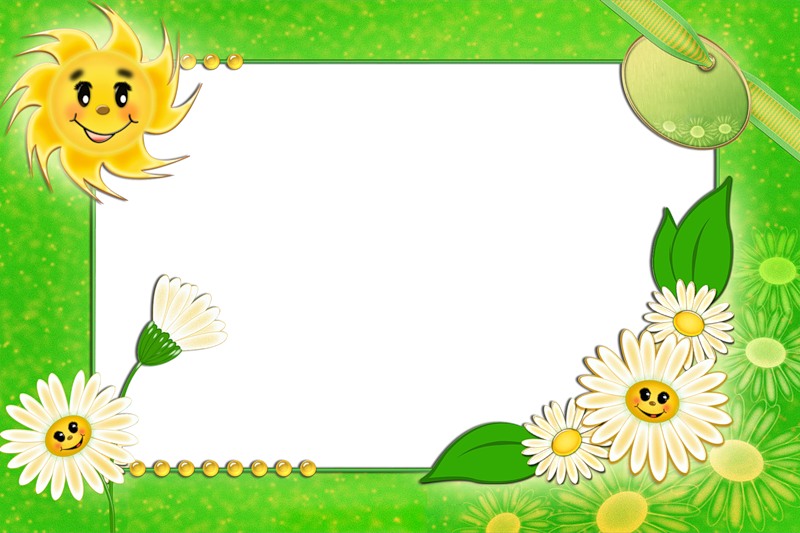 В лесу живёт рыжая лиса.
Лиса.
	В лису живёт рыжая леса. Лисий дом- нара. У норы играют весёлые лесята.  Лесица учит их лисьим повадкам.
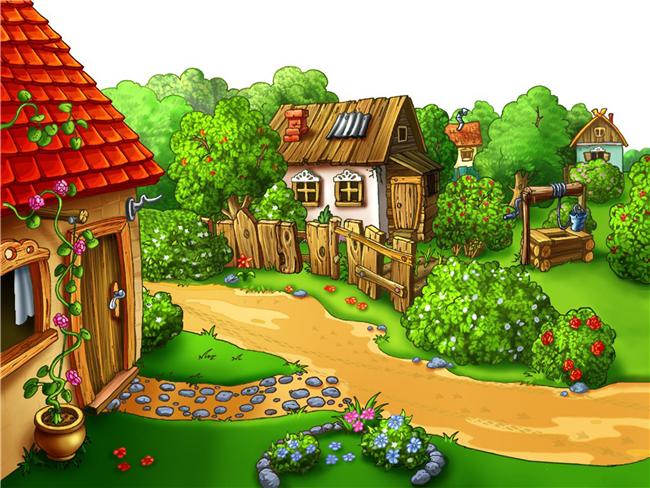 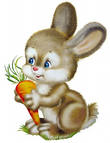 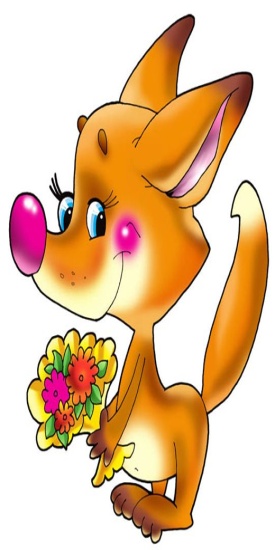 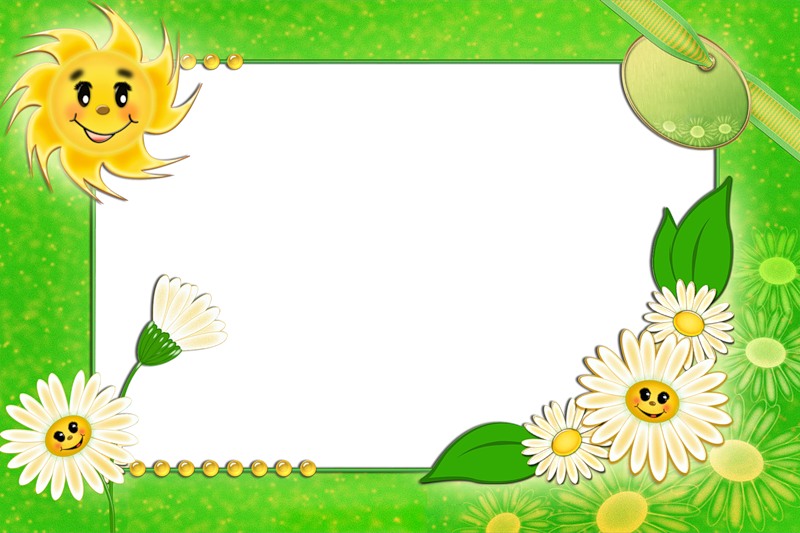 Светлана полоскала собачку.
 
 Все спустились с горы, а Витя всё слизал. 
   
  Сестрёнка отварила дверь.
Светлана полоскала собачку.
                  Все спустились с горы, а Витя всё слизал. 
                  Сестрёнка отварила дверь.
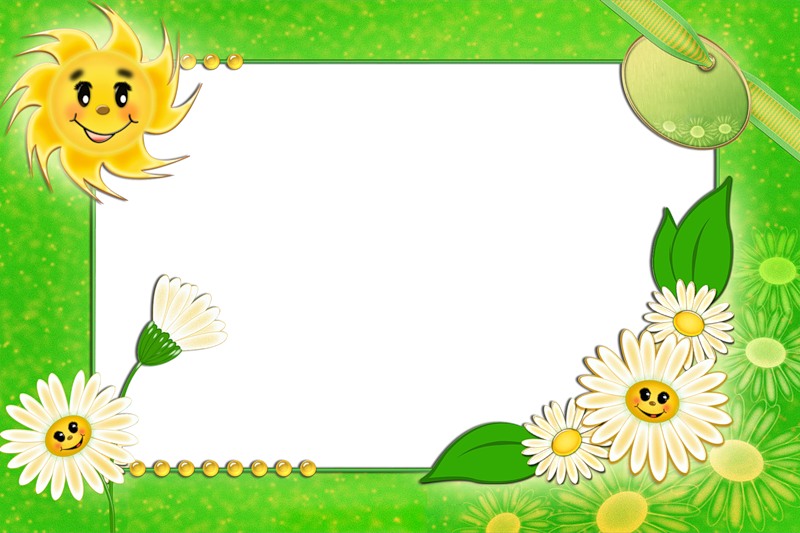 Светлана поласкала собачку.
 
Все спустились с горы, а Витя всё слезал. 
   
  Сестрёнка отворила дверь.
Светлана полоскала собачку.
                  Все спустились с горы, а Витя всё слизал. 
                  Сестрёнка отварила дверь.
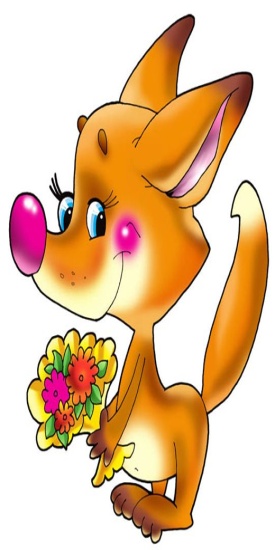 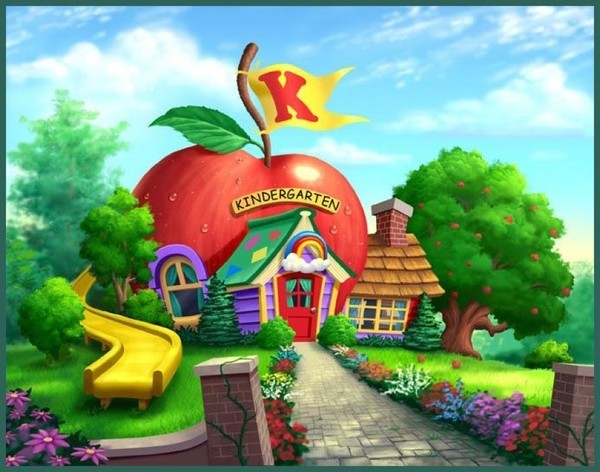 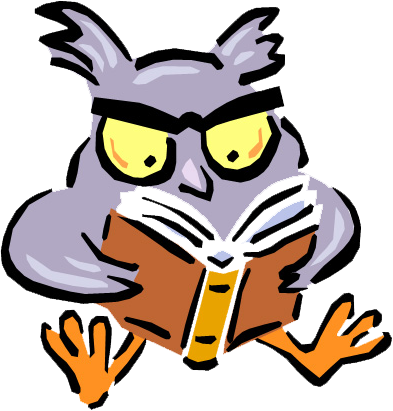 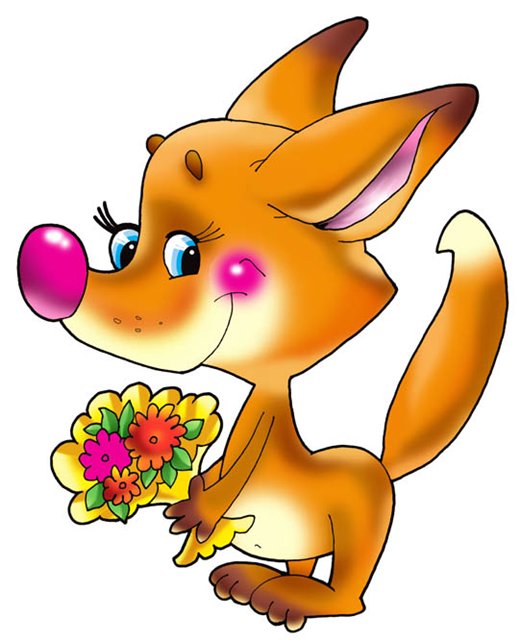 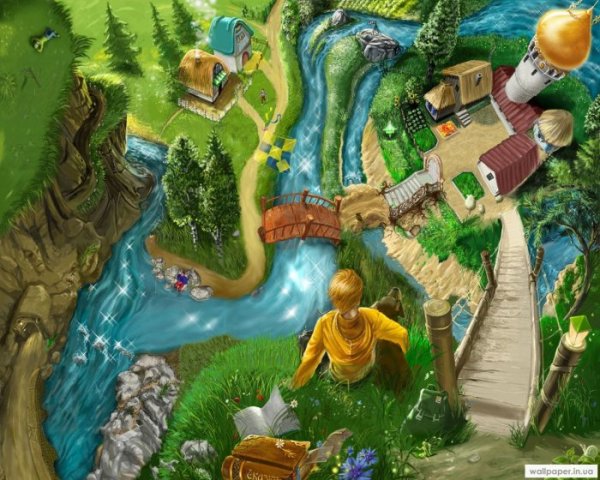 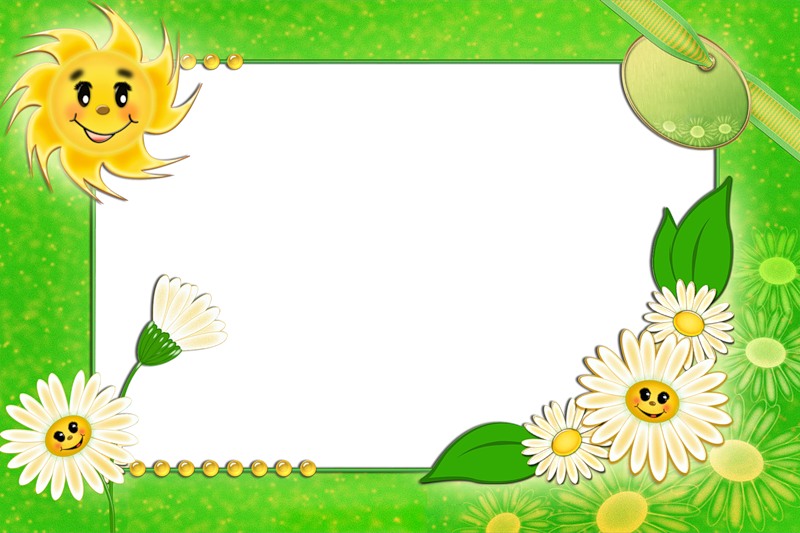 Увидел гр.ча -  в.сну встр.чай. 

Паучок пл.тёт паутину.

Л.тит скв.рец — в.сны г.нец.
Паучок пл*тет паутину.
 Увидел гр*ча в*сну встр*чай. Л*тит скв*рец — в*сны г*нец.
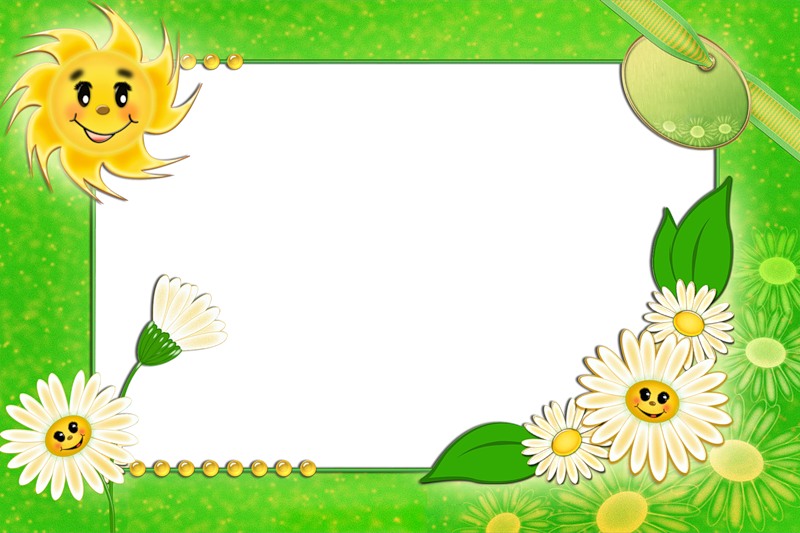 Увидел грача -  весну встречай. 

Летит скворец — весны гонец.
Паучок пл*тет паутину.
 Увидел гр*ча в*сну встр*чай. Л*тит скв*рец — в*сны г*нец.
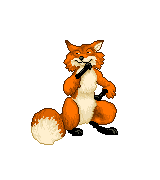 Безударные

гласные
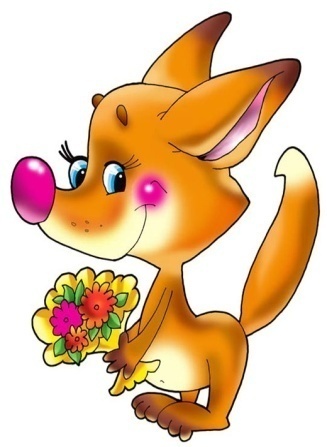 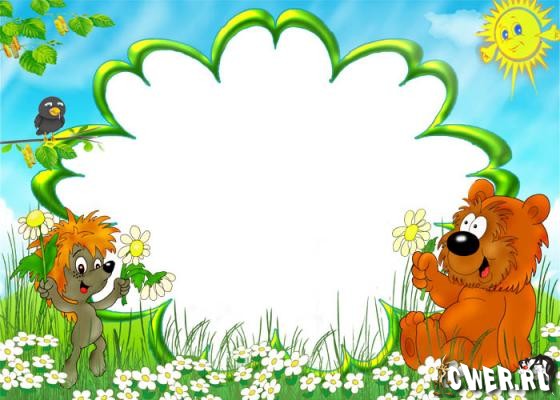 Спасибо,ребята!
Желаем хорошего
настроения.
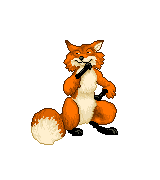 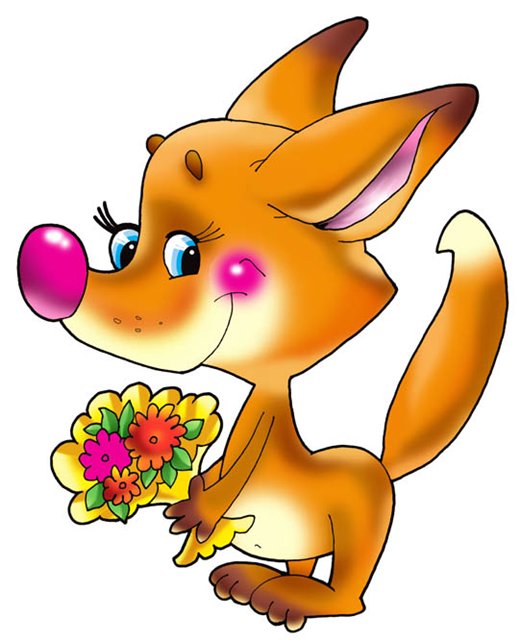